وزارة التعليم العالي و البحث العلمي
جامعة ابو بكر بلقايد - تلمسان
كلية العلوم الاقتصادية ,التجارية وعلوم التسيير- جامعة تلمسان
«ترحب بكم»
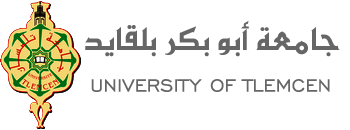 كلية العلوم الاقتصادية ,التجارية وعلوم التسيير
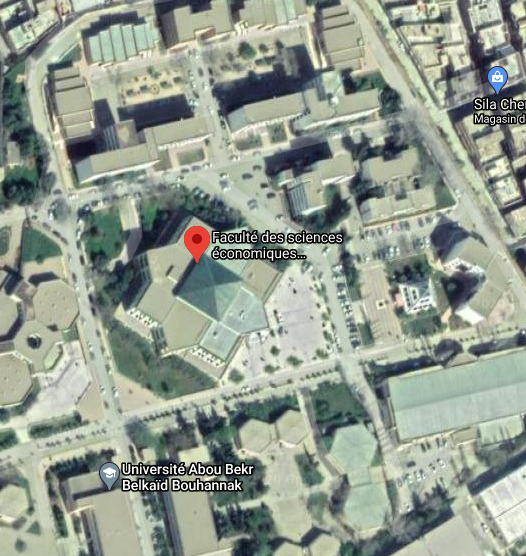 سنة  1974انشئت على شكل قسم بالمركز الجامعي بتلمسان وتحولت إلى المعهد الوطني العالي في العلوم الاقتصادية  سنة 1984 بمقتضى المرسوم التنفيذي رقم 84- 239 المؤرخ في 18 اوت 1984، 

سنة  1989أرتقت الي معهدا للعلوم الاقتصادية بعدما تم ترقية المركز الجامعي إلى جامعة بموجب المرسوم التنفيذي رقم 89 -138 المؤرخ في 01 اوت 1989، تضمنت آنذاك 07 معاهد، أصبحت كلية بموجب المرسوم التنفيذي رقم 98 -253 المؤرخ في 17 اوت 1998 المعدل والمتمم للمرسوم التنفيذي رقم 83-544 المؤرخ في 24 سبتمبر 1983 المتضمن القانون التوجيهي للجامعة.

 الموقع : قطب  ايمامة   بلدية منصورة  (تلمسان – الجزائر)
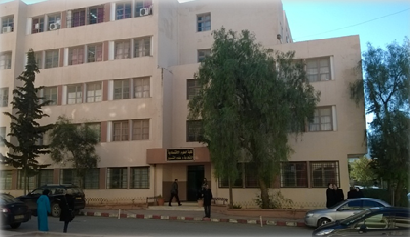 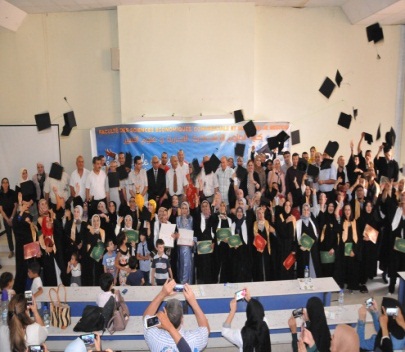 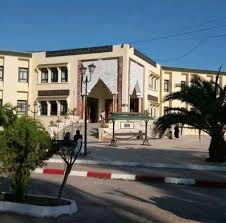 اقسام ومخابر البحث للكلية
04 اقسام
قسم العلوم الاقتصادية
قسم العلوم التجارية
قسم علوم التسيير
قسم العلوم المالية و المحاسبة
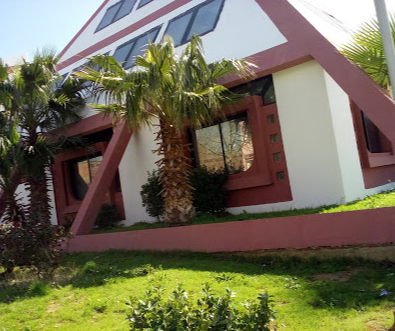 06 مخابر البحث
مخبر الحوكمة العامة الاقتصاد الاجتماعي   -GPES-
مخبر تقييم سياسة التنمية في الجزائر   -POLDEVA- 
مخبر إدارة الشركات ورأس المال الاجتماعي  -MECAS-  
مخبر الاقتصاد غير الرسمي والمؤسسات والتنمية  -LAREIID-
مخبر إدارة الأفراد والمنظمات-LARMHO- 
مخبر العملات والمؤسسات المالية في المغرب العربي -MIFMA-
مجالات التكوين في الليسانس      2025/2024
العلوم الاقتصادية
علوم التسيير
العلوم التجارية
العلوم المالية و المحاسبة
المحاسبة

المالية
االادارة المالية 

ادارة الاعمال

ادارة الموارد البشرية
التسويق

المالية والتجارة الدولية
اقتصاد كمي

اقتصاد و تسيير المؤسسات

اقتصاد نقدي و مالي

اقتصاد الاعمال
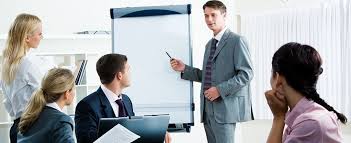 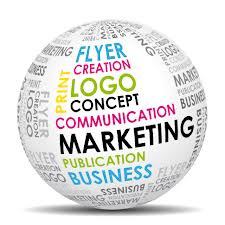 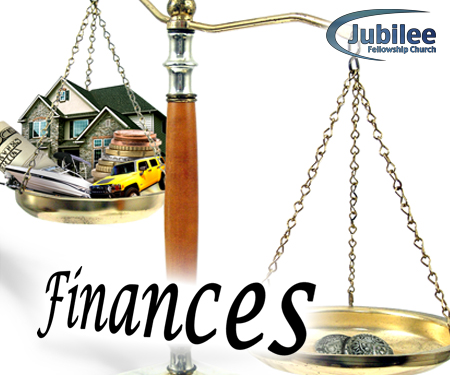 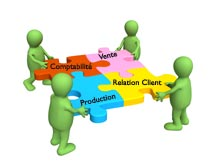 للحصول على برامج التخصصات الرجاء النقر على الفروع في الاعلى :   « العلوم الاقتصادية – العلوم التجارية –علوم التسيير –العلوم المالية »
المسار البيداغوجي
العلوم المالية و المحاسبة
علوم التسيير
العلوم التجارية
العلوم الاقتصادية
الشعبة
ل1 السنة الاولى جدع مشترك
ل1
توجيه الطلبة من الليسانس 1 الى الليسانس 2
ل 2 شعبة
العلوم المالية و المحاسبة
ل 2 شعبة
العلوم التجارية
ل 2 شعبة
العلوم الاقتصادية
ل 2 شعبة
العلوم التسيير
ل2
توجيه الطلبة من الليسانس الى الماستر
ماستر
الليسانس
ماستر
الليسانس
ماستر
الليسانس
ماستر
الليسانس
ل3
محاسبة ومراجعة
اقتصاد كمي
اقتصاد كمي
تسويق
المحاسبة
ا

التسيير العمومي
الادارة المالية
تسويق
محاسبة وجباية معمقة
اقتصاد وتسيير المؤسسات
اقتصاد وتسيير المؤسسات
إدارة الموارد البشرية
تسويق الخدمات
إدارة الموارد البشرية
تحليل اقتصادي واستشراف
المقاولتية
اقتصاد الاعمال
مالية البنوك والتأمينات
مالية و تجارة دولية
المالية
ماستر
إدارة الموارد البشرية
مالية المؤسسة
مالية و تجارة دولية
اقتصاد نقدي و المالي
اقتصاد نقدي و المالي
إدارة الاعمال
المقاولتية
خدمة التوثيق المكتبي
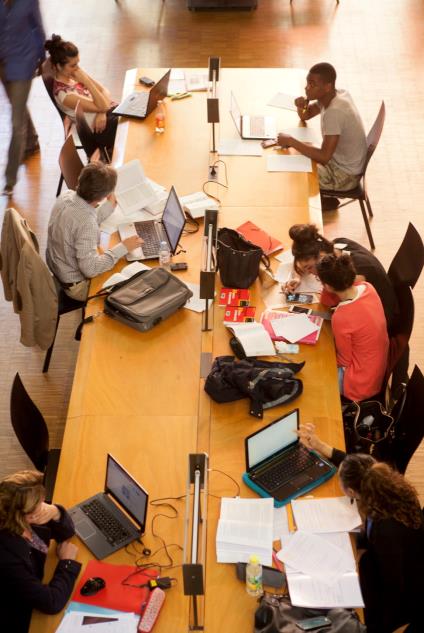 31203 كتاب تحت عنوان 1082
 أكثر من 302 القواميس والموسوعة. 
420 المجلة.
أكثر من 531 مذكرات الماجستير (372 باللغة العربية و 159 باللغة الفرنسية).
أكثر من  170مذكرات دكتوراه (117 باللغة العربية و 44 باللغة الفرنسية).
قاعدة البيانات للتمكين الطالب من الحصول على الكتب


 ولتسهيل عملية اقتناء  عمدت ادارة المكتبة في وضع العديد من أجهزة الكمبيوتر، بالإضافة إلى فهارس و كتب متاحة لجميع لأعضاء, ادارة العلوم الاقتصادية، التجارية و علوم التسيير ترغب في دعم البحث العلمي، وإثراء المراجع المختلفة في اختصاصات متاحة لصالح أساتذة الجامعات وطلية
منافد التخصصات المفتوحة في طور الليسانس
الليسانس : اقتصاد كمي
مصلحة التخطيط بالمؤسسات الاقتصادية والإدارية



الليسانس : اقتصاد وتسيير المؤسسات
العمل في المؤسسات البنكية 
العمل في القطاع الخاص
العمل في المؤسسات الاقتصادية 
العمل في الشركات العمومية و الخاصة 
العمل في الوكالات التجارية


الليسانس : اقتصاد نقدي و المالي
القطاع المصرفي
القطاع المالي
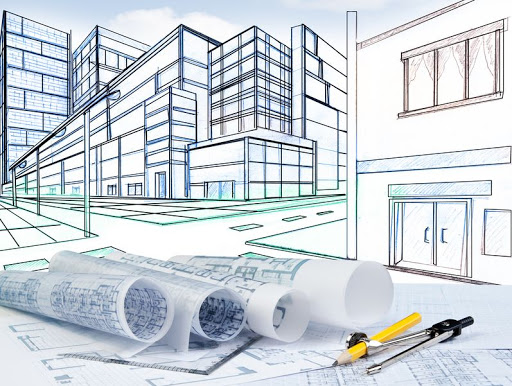 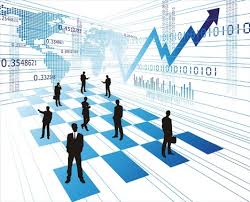 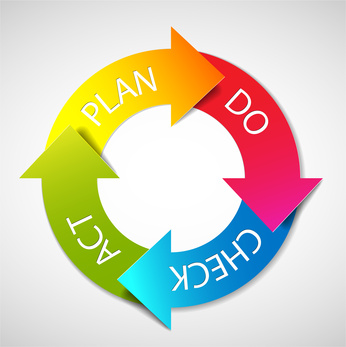 منافد التخصصات المفتوحة في طور الليسانس
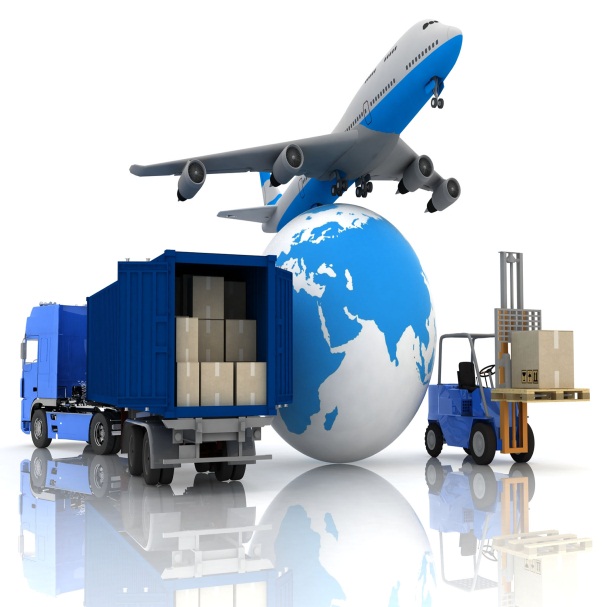 الليسانس : المالية و تجارة الدولية

البنوك 
مديريات  الضرائب
غرف التجارة
مصالح الجمارك الجزائرية
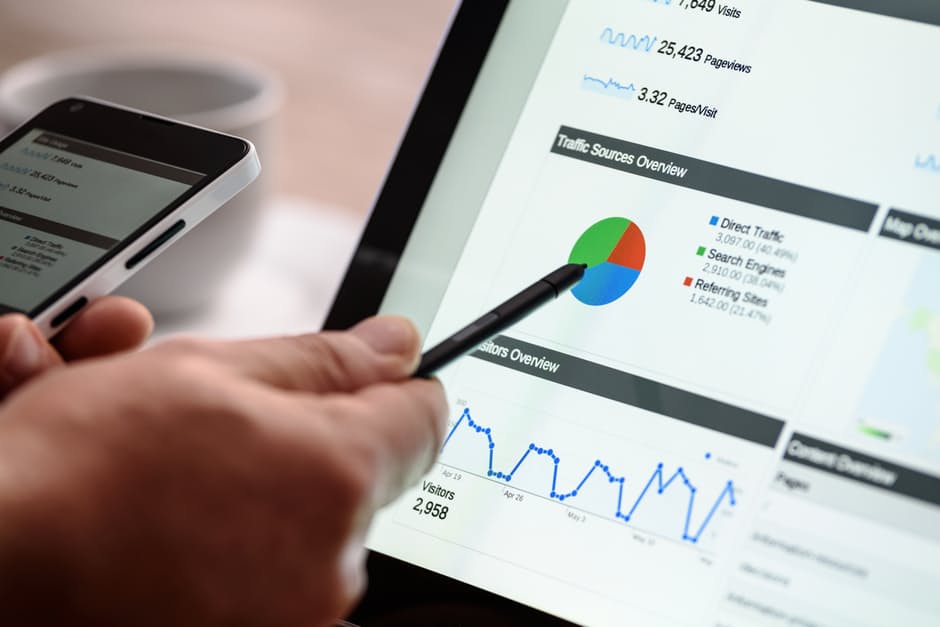 الليسانس : تسويق
إعلان 
 إدارة العلامات التجارية
إدارة التوزيع   
التسويق الدولي       
تطوير المنتجات 
تجارة التجزئة 
إدارة المبيعات 
خدمة العملاء
العلاقات العامة
منافد التخصصات المفتوحة في طور الليسانس
الليسانس : إدارة الموارد البشرية
على مستوى مصلحة المستخدمين في المؤسسات الاقتصادية والإدارية.


الليسانس : الإدارة المالية
الجماعات المحلية ( ولايات و بلديات).
مصالح الخزينة العمومية.
المؤسسات العمومية ذات الطابع الإداري .
المؤسسات العمومية ذات الطابع الصناعي و التجاري.
صندوق الضمان الاجتماعي و التقاعد.
مصالح أملاك الدولة.
مديريات الضرائب.
مصالح الرقابة المالية.

الليسانس : إدارة الاعمال
مدير الإنتاج؛ رئيس مشروع؛ تجاري ؛ ملحق تجاري؛ مساعد مبيعات ومستشار إداري.
مصلحة المستخدمين .
الموارد البشرية
المؤسسات العمومية و الإدارية .
المؤسسات الصناعية
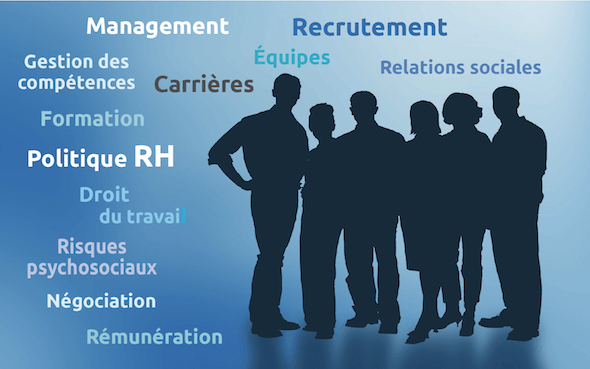 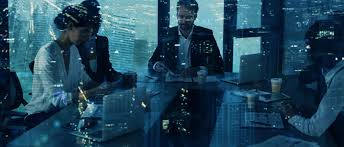 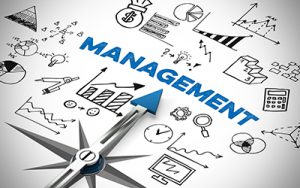 منافد التخصصات المفتوحة في طور الليسانس
الليسانس : محاسبة 
المؤسسات الاقتصادية العمومية أو الخاصة
الجماعات المحلية
مديريات  الضرائب
الخزينة العمومية
مكاتب المحاسبة و محافظ الحسابات
مكاتب خبير المحاسبة

الليسانس : مالية 
المؤسسات المالية
الخزينة العمومية
مصلحة المالية في الجماعات المحلية.
مصلحة المالية في المؤسسات العمومية و الادارية
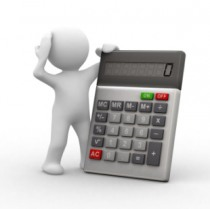 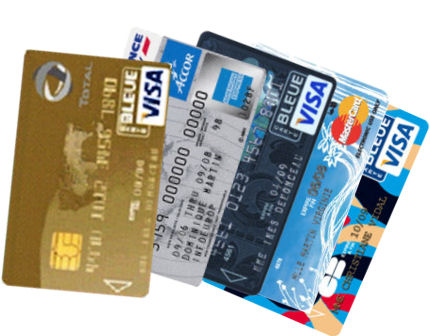 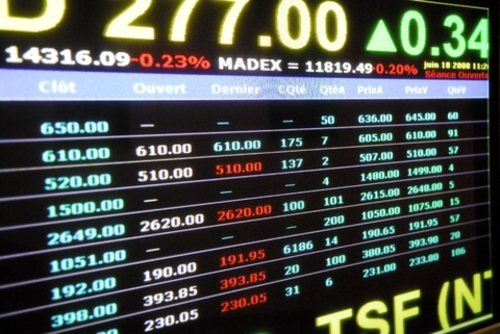 شكرا لاهتمامكم  ........
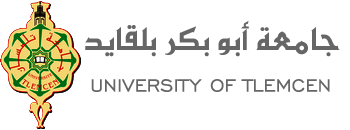